Профилактика СПИДа
классный час для 1-4 классов
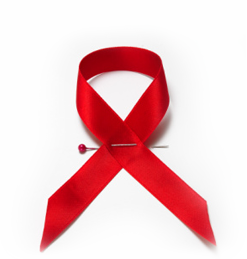 Ляпина Анастасия Александровна
Педагог - психолог
Цель: познакомить учащихся с понятиями  ВИЧ, СПИД и с методами профилактики.
Задачи:
Обсудить: 
Что это за болезнь;
как выявить заболевание;
как передается заболевание;
к чему приводить эта болезнь;
меры предосторожности - как не заразиться
С

П

И

Д
Что такое СПИД?
СПИД (синдром приобретенного иммунодефицита) – такое название получила тяжелейшая болезнь нашего времени. 
Впервые СПИД был зарегистрирован в США весной 1981 года. В настоящее время в мире больных СПИДом около 1 миллиона, а зараженных – более 10 миллионов человек.
Вирус СПИДа обладает свойством поражать иммунную систему организма. Этот вирус попадает в кровь и повреждает белые кровяные шарики (лимфоциты), являющиеся важной защитной системой организма.
ВИЧ
Человек, зараженный вирусом СПИДа          (вирус ВИЧ – это ещё не     болезнь), может   заболеть и умереть от обычной простуды.  Дело в том, что поражение организма этим вирусом ослабляет его защитные, иммунные силы (иммунитет – это невосприимчивость к разным болезням).
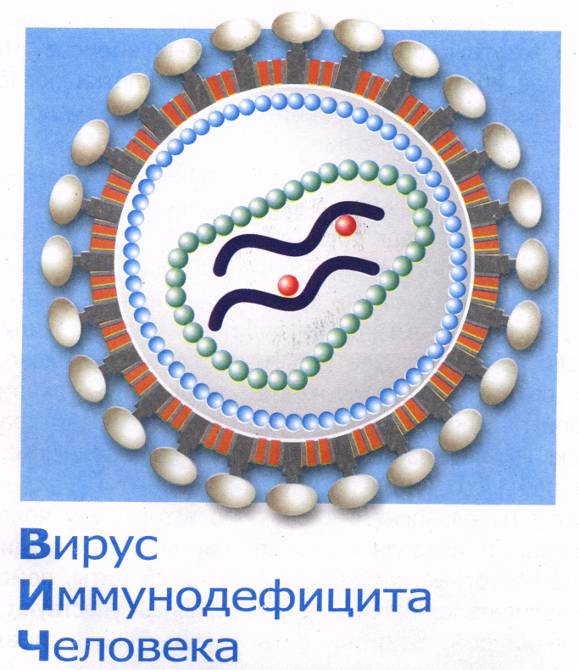 Природная защита организма не справляется, её недостаточно (то есть – она в дефиците). И организм начинает разрушаться из-за простого насморка.

Поэтому этот смертельный вирус называется ВИЧ-инфекция (вирус иммунодефицита человека).

Человек, зараженный вирусом СПИДа, может длительное время не чувствовать признаков заболевания и считать себя здоровым, но активно распространять инфекцию. Но однажды вирус может проснуться и начать свою разрушительную работу.
ВИЧ атакует организм
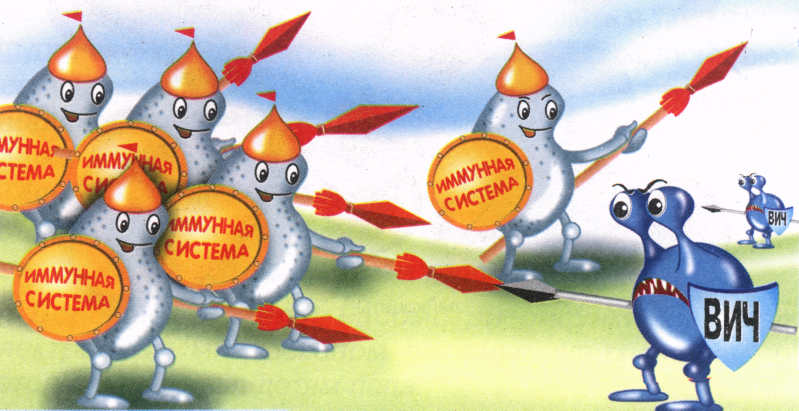 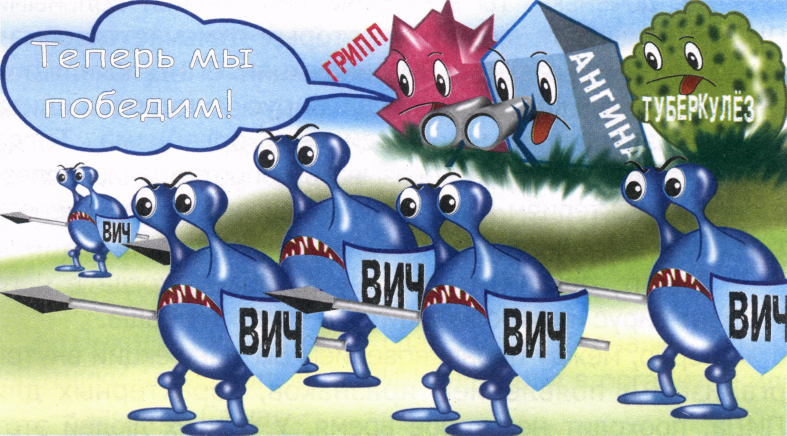 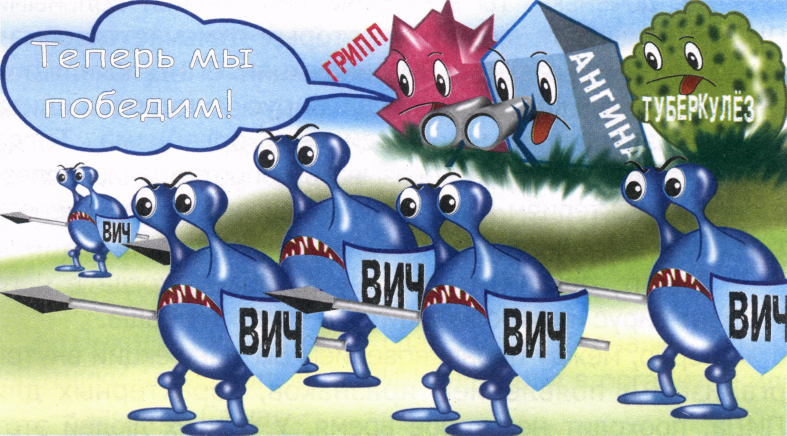 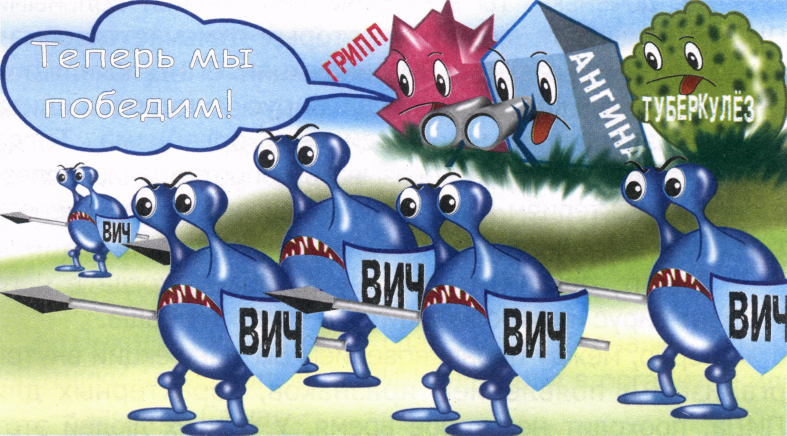 Как выглядит это заболевание?
Вирус ВИЧ  попадает   
в организм и…
поражается иммунная система, организм становится беззащитным перед возбудителями различных инфекций, которые для здоровых людей не представляют опасности; 
развиваются опухоли;
почти всегда поражается нервная система, что приводит к нарушениям мозговой деятельности
Как выявить заболевание?
Запомните этапы

Пройти обследование на определение ВИЧ-инфекции в любом медицинском учреждении ( надо сдать на анализ кровь из вены).Сделать это можно анонимно;
Результат анализа можно узнать по телефону, сообщив номер регистрации, который назовут тебе во время обследования.
Стадии болезни СПИДа
Заражение инфекцией ВИЧ:
       недельная лихорадка, увеличение лимфатических узлов, сыпь. Через месяц в крови обнаруживаются антитела к ВИЧ.
Скрытый период:
        от нескольких недель до нескольких лет. Изъязвления слизистой, грибковые поражения кожи, похудание, понос, повышенная температура тела.
СПИД:
        воспаление легких, опухоли (саркома Капоши), сепсис и другие инфекционные заболевания.
Важно     не касаться крови другого человека!А что бы вы, ребята, предложили нарисовать ещё?
Задание для внимательныхРебята, рассмотрите рисунки.Какие из этих предметов по правилам безопасного поведения вы никому не будете давать?
ЗАПОМНИТЕ!!!
ВИЧ-инфекция не передаётся:
через воздух,
в транспорте,
при пользовании общими школьными предметами,
в бассейне.
при рукопожатии, объятиях и поцелуях, разговоре;
при пользовании туалетом, ванной, дверными ручками;
через посуду, бытовые предметы, постельное белье, деньги;
через слезы, пот, при кашле и чихании;
через кошек и собак.
Помните!   Лекарства против СПИДа учёные пока ещё не изобрели.
Единственный
                   способ
защитить
              себя –  
 соблюдать
               правила безопасного
               поведения
Выводы:
1."Лучшая профилактика СПИДа - это голова на плечах".
2.  "Мы - за здоровый образ жизни!".
3. СПИД - синдром приобретенного иммунодефицита, а ВИЧ - вирус, ее вызывающий.
4. Здоровье - огромное богатство! Каждый должен хранить и тратить его с умом!
5. Сегодня мода на здоровых, добрых и умных, сильных и свободных людей.
6.Счастье и здоровье – вас и ваших детей – зависят только от вас самих!
Помните! От вашего поведения зависит ВАШЕ ЗДОРОВЬЕ и ВАША ЖИЗНЬ!
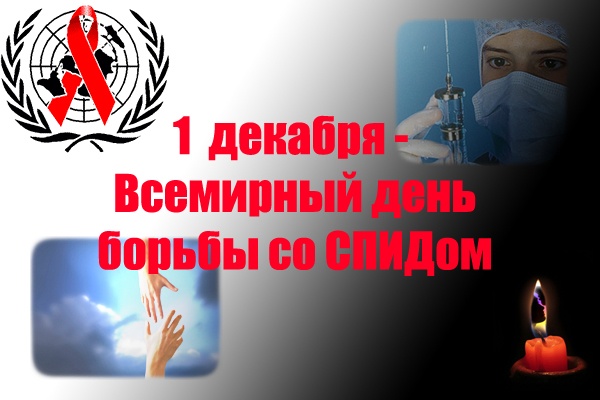